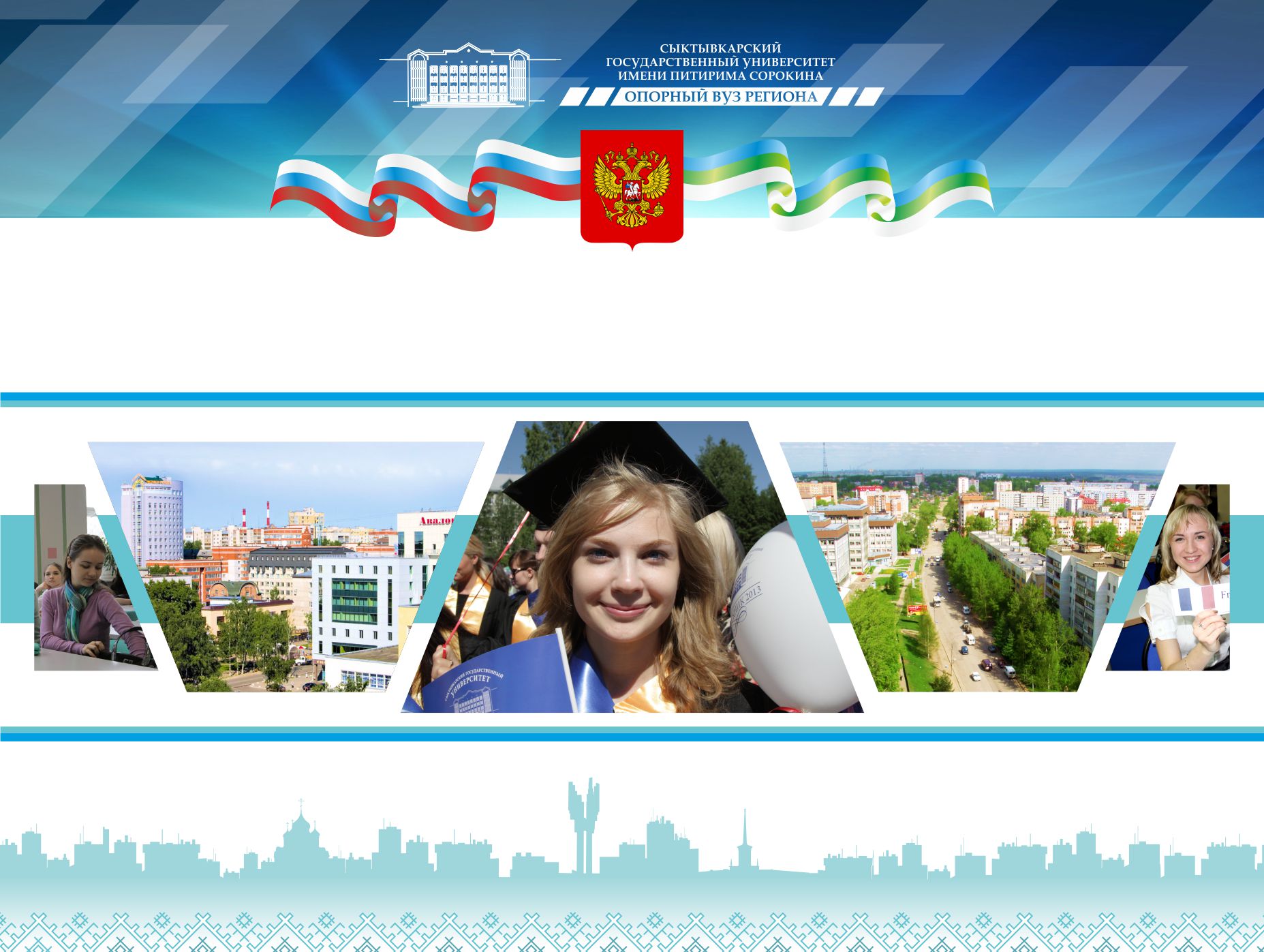 Инновационный образовательный проект «Система непрерывной подготовки педагогов к профессиональной деятельности в цифровой образовательной среде»
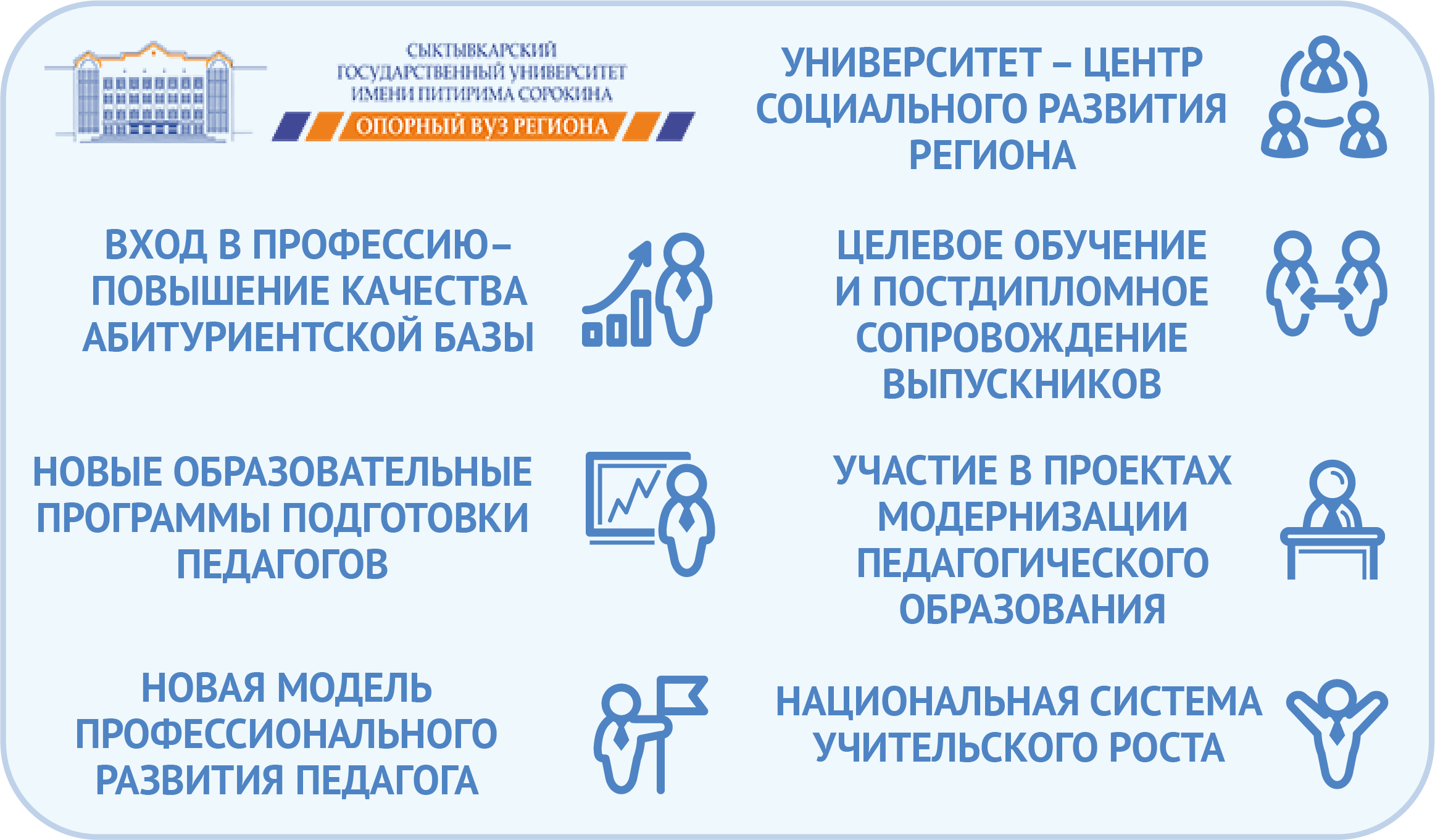 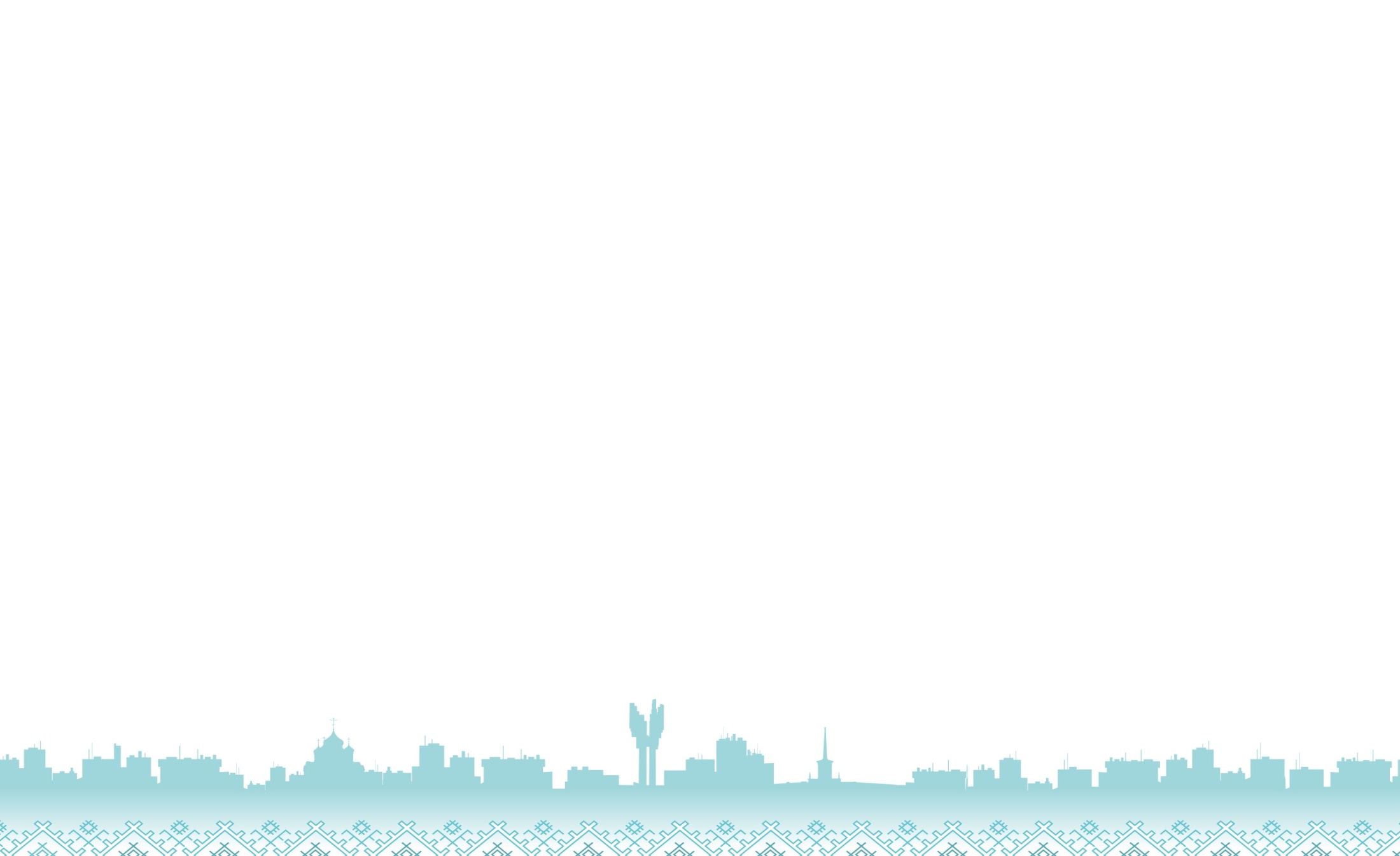 УЧАСТИЕ В ПРОЕКТАХ МОДЕРНИЗАЦИИ ПЕДАГОГИЧЕСКОГО ОБРАЗОВАНИЯ
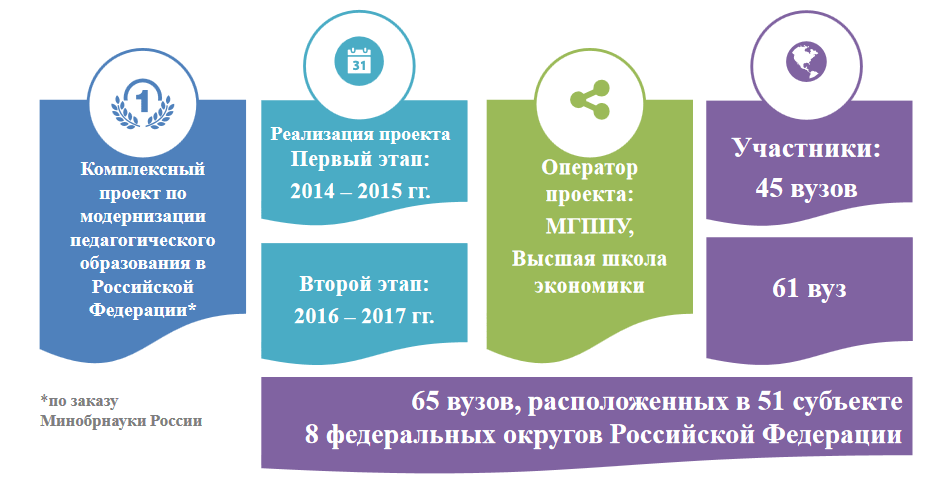 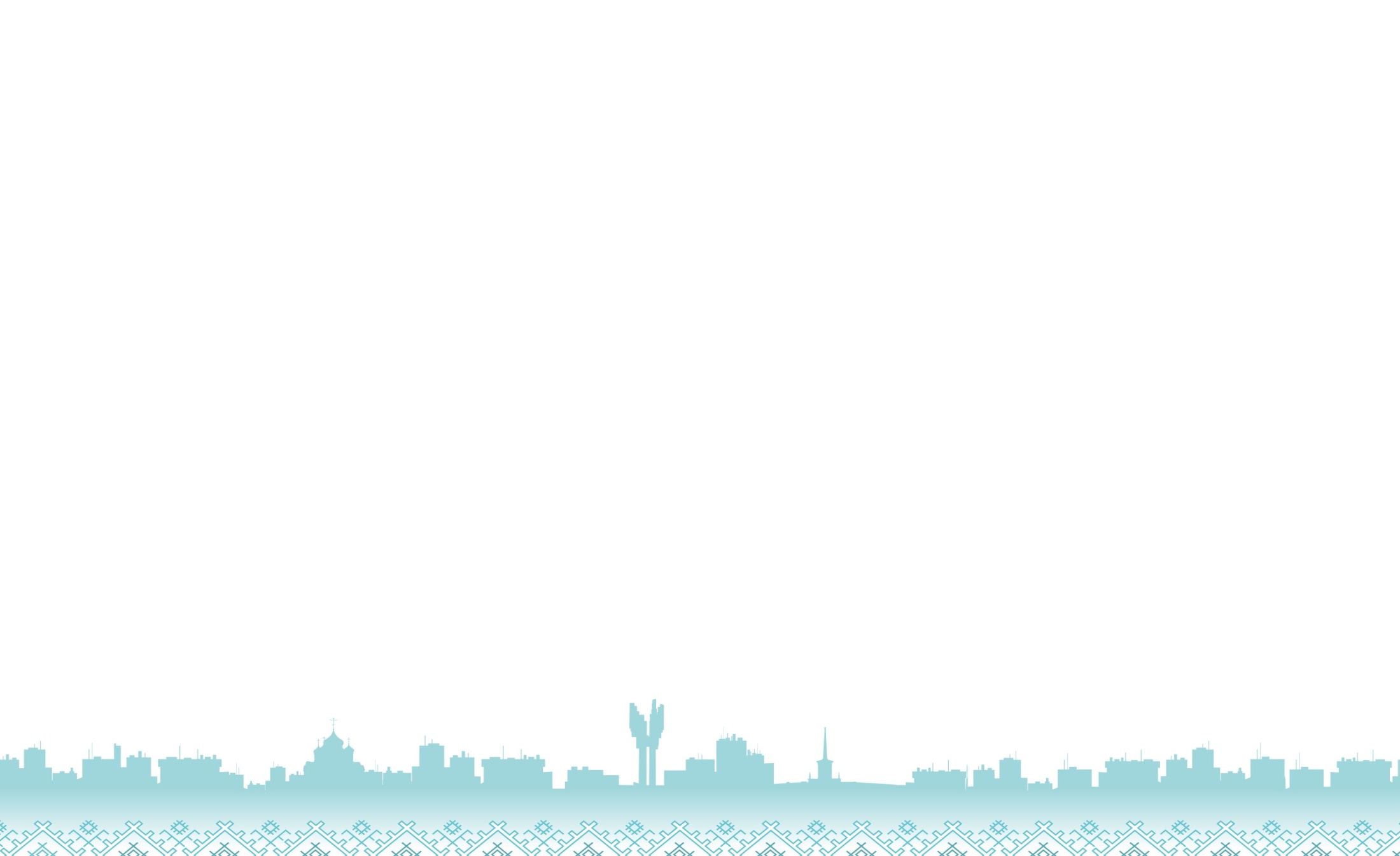 УЧАСТИЕ В ПРОЕКТАХ МОДЕРНИЗАЦИИ ПЕДАГОГИЧЕСКОГО ОБРАЗОВАНИЯ
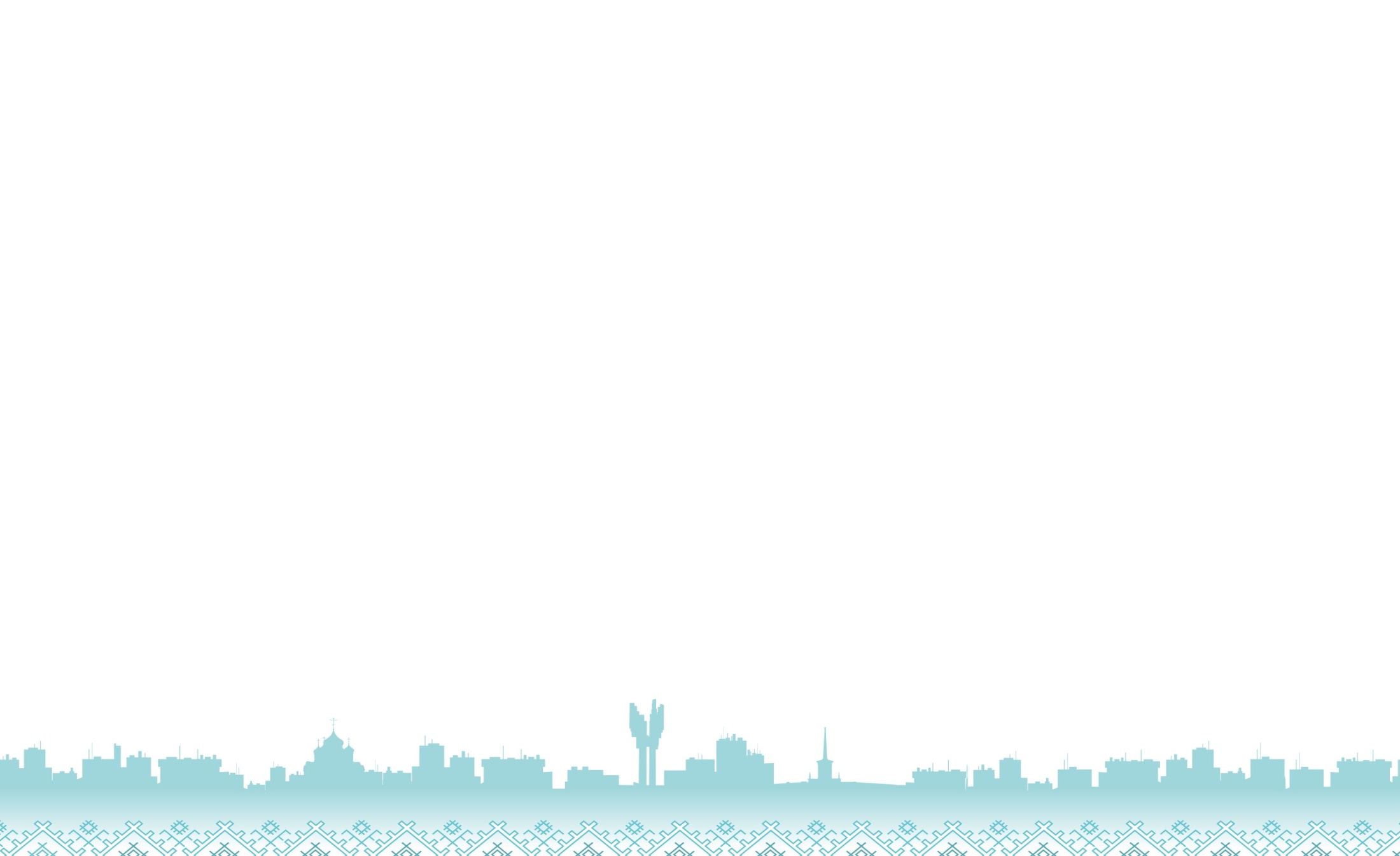 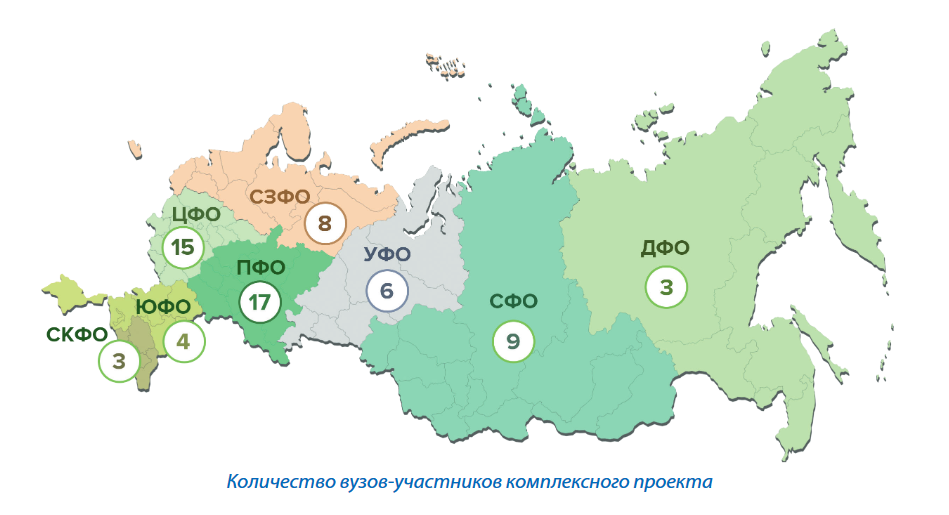 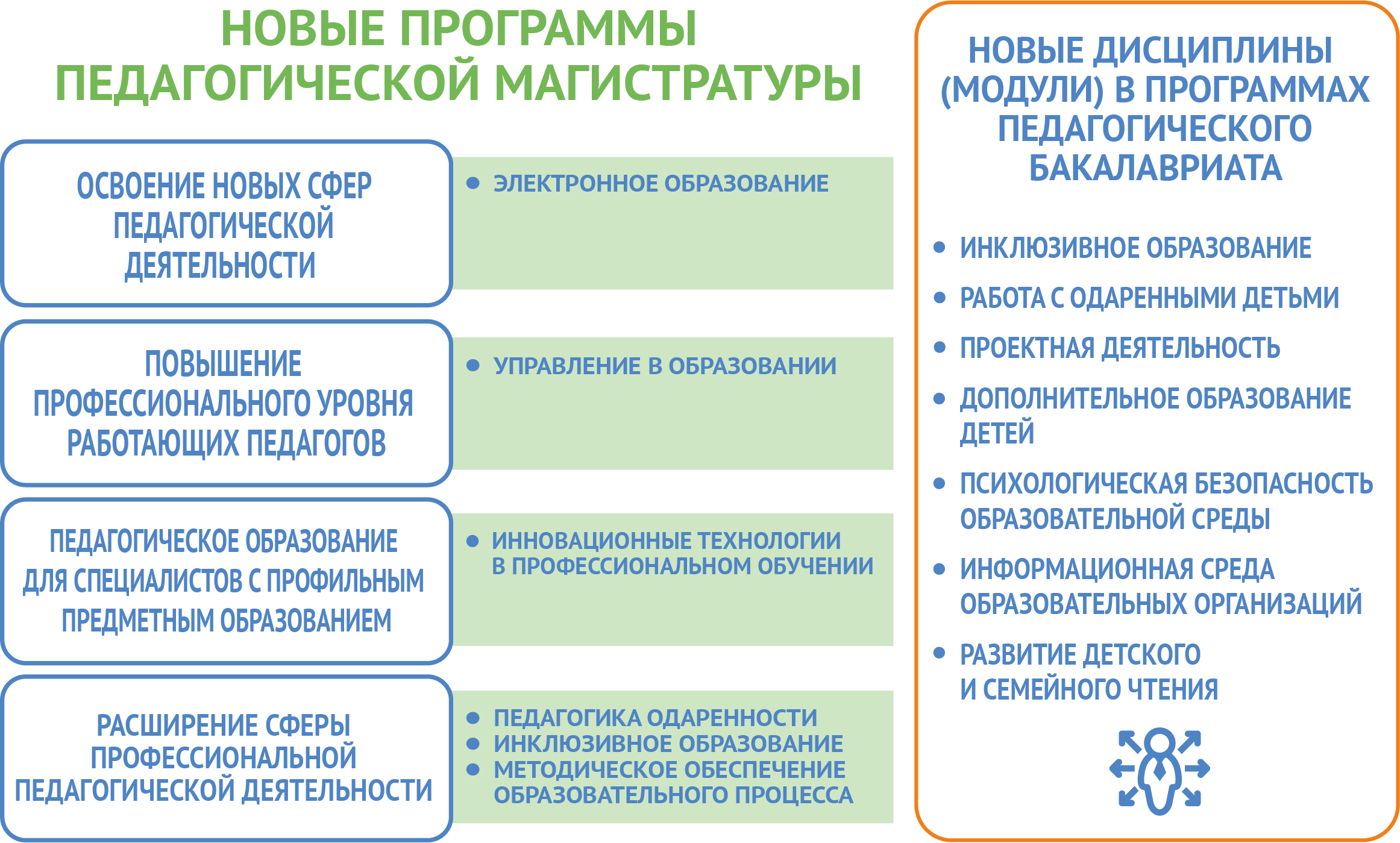 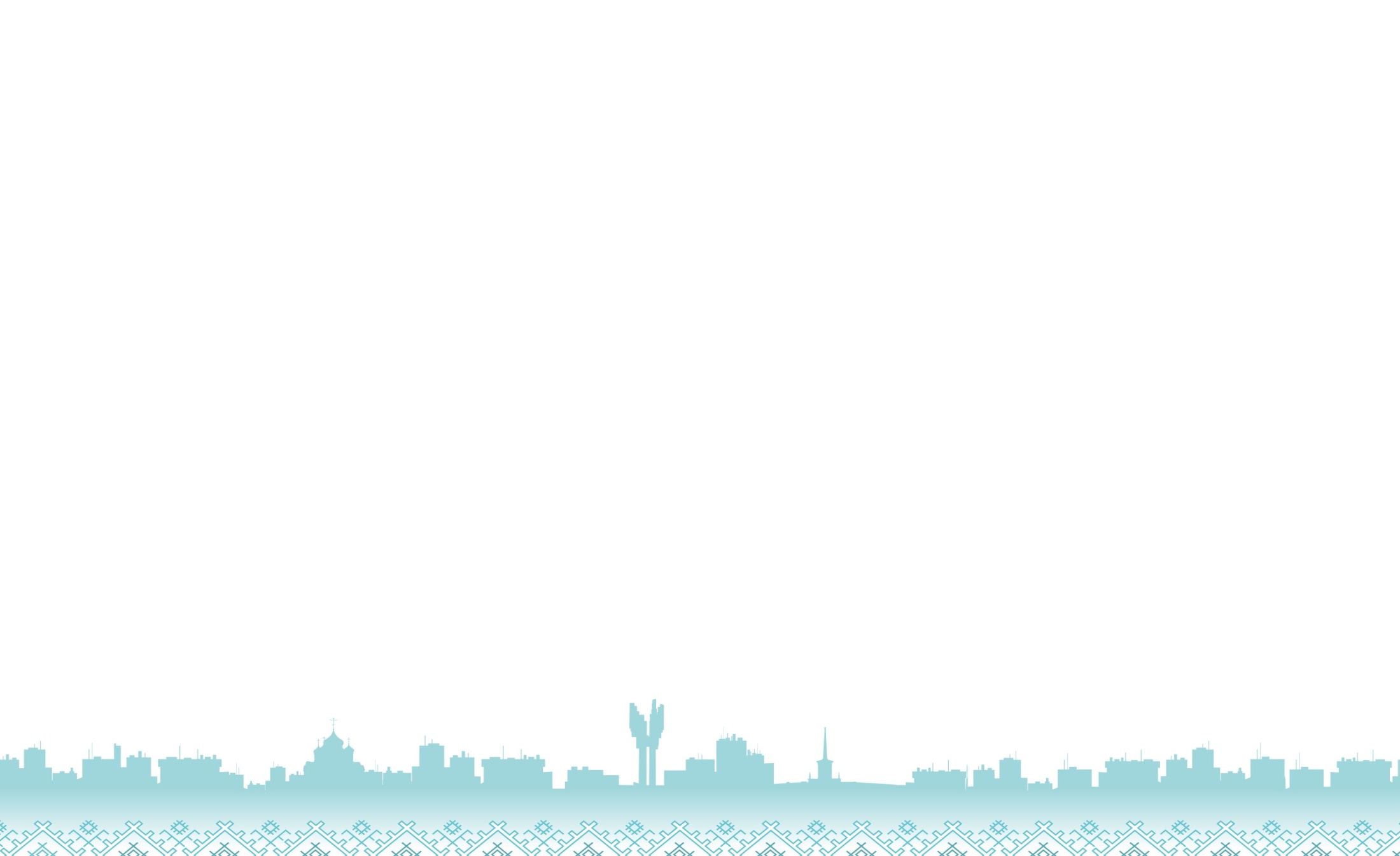 АДАПТАЦИЯ ОБРАЗОВАТЕЛЬНЫХ ПРОГРАММ СГУ ИМЕНИ ПИТИРИМА СОРОКИНАК ТРЕБОВАНИЯМ ПРОФЕССИОНАЛЬНОГО СТАНДАРТА ПЕДАГОГА
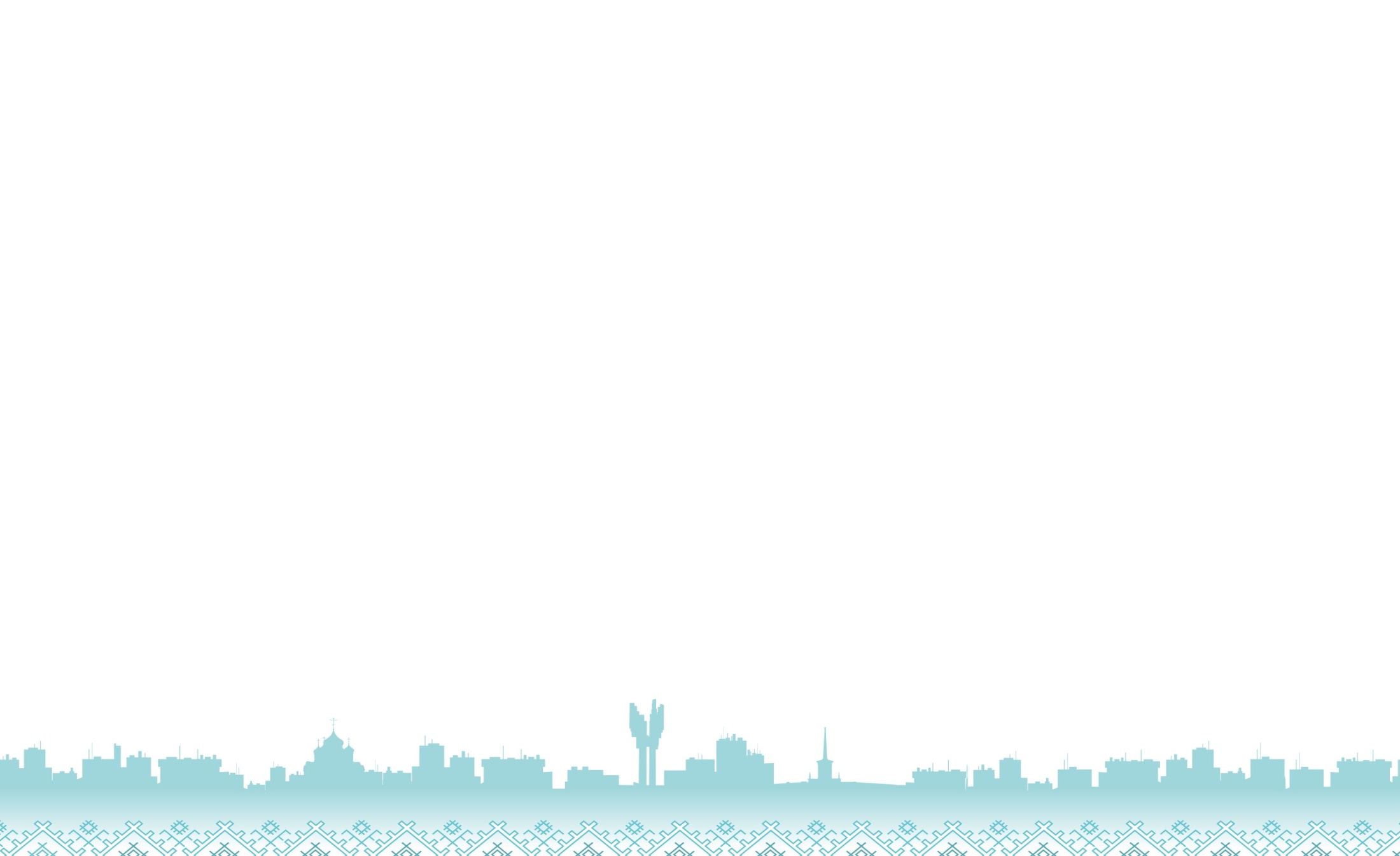 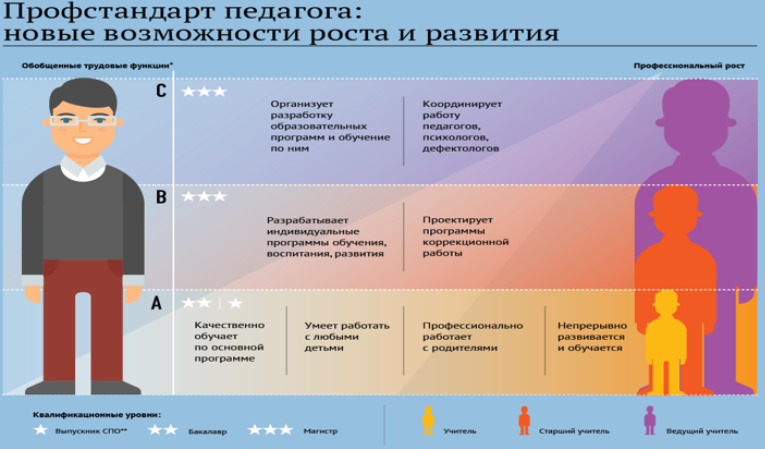 АВТОРИЗОВАННЫЙ УЧЕБНЫЙ ЦЕНТР SMART
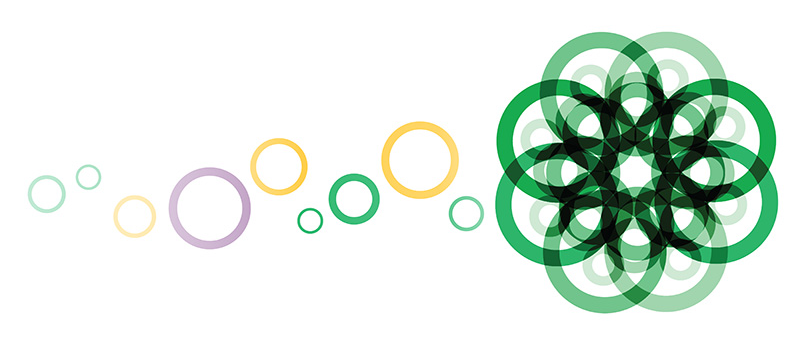 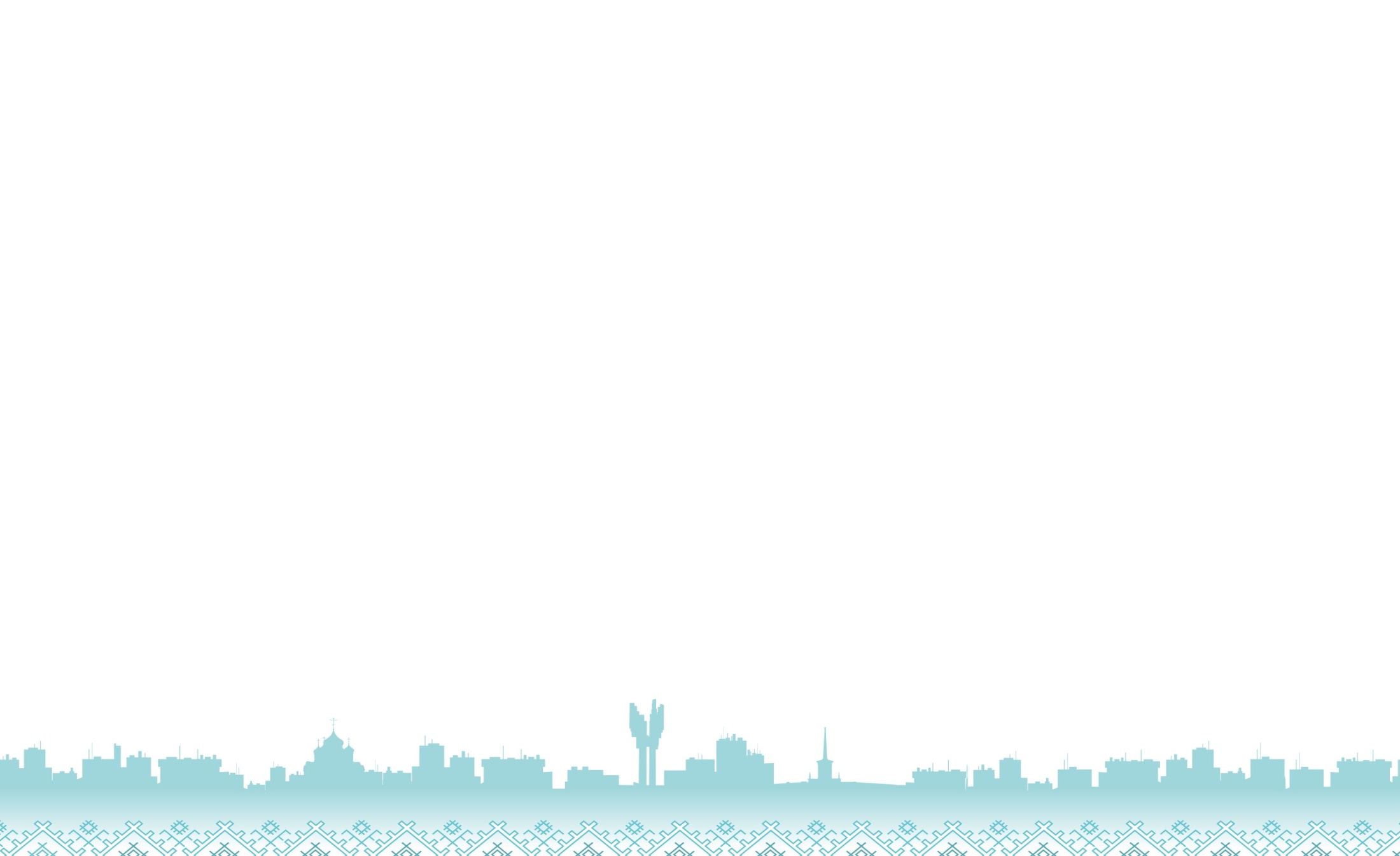 Интерактивный дисплей SMART SPNL-6065
Интерактивная доска SMART Board SBM680

программное обеспечение SMARTNotebook

17 рабочих мест
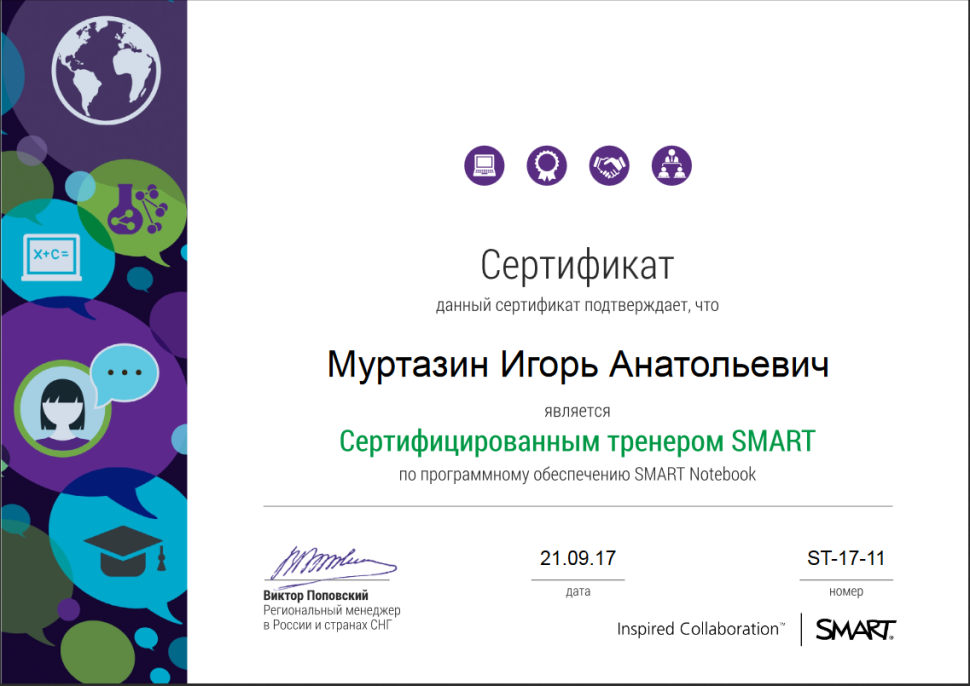 Муртазин
Муртазин
Игорь
Анатольевич
21.09.17
ST-17-11
Игорь
Анатольевич
21.09.17
ST-17-11
AM&P LaboratoryЛаборатория Прикладной Математики и Программирования
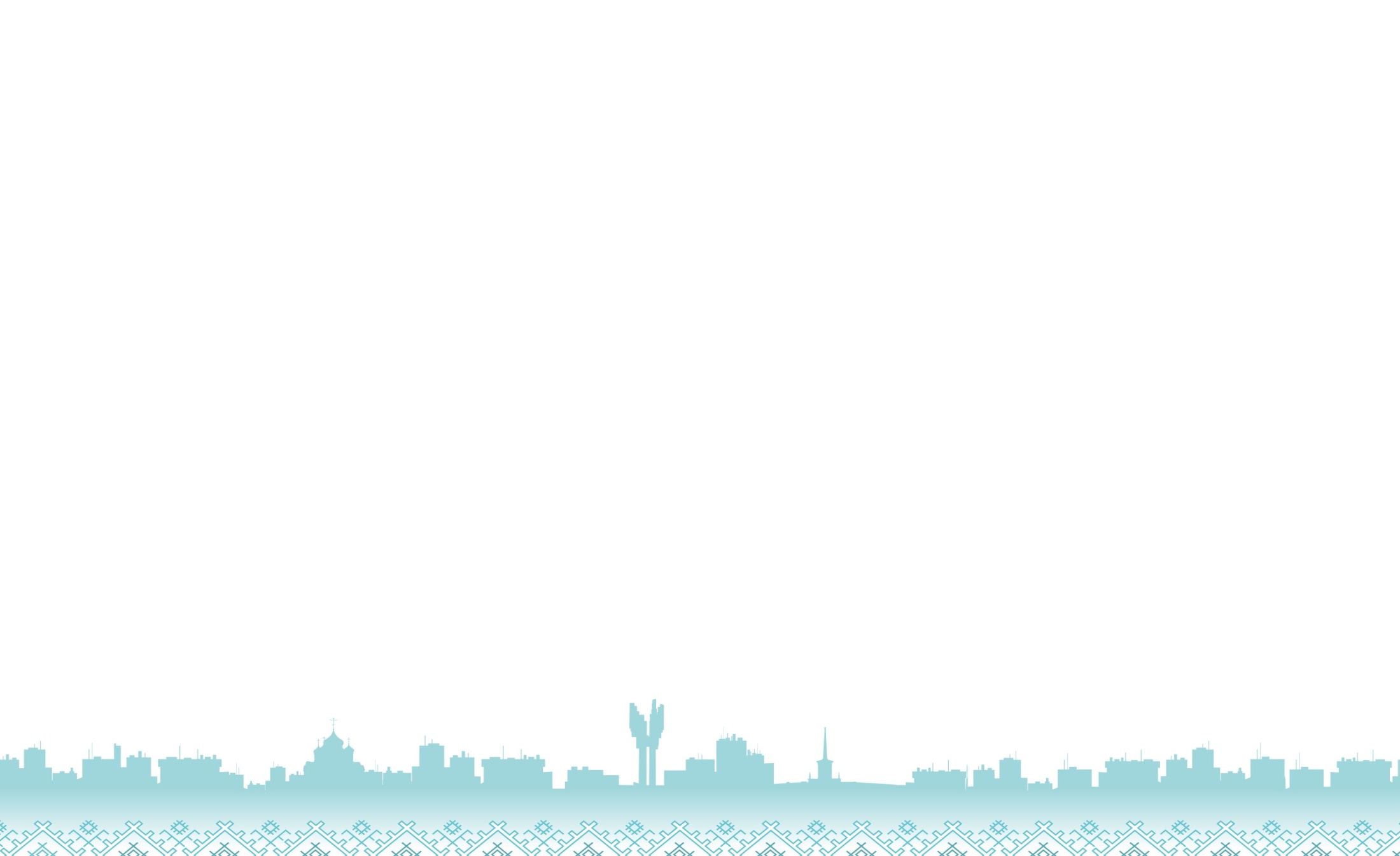 Приоритетные направления исследований 
Системное программирование, 
POSIX и встраиваемые системы. 
Цифровая обработка сигналов (изображений, видео и звука). 
Компьютерное зрение. 
Криптография с симметричным и асимметричным ключами. 
Конструирование интерпретаторов и компиляторов. 
Глобальные и локальные сети и сетевые технологии. 
Параллельные вычисления. 
Программируемые логические интегральные схемы, средства разработки и моделирования.
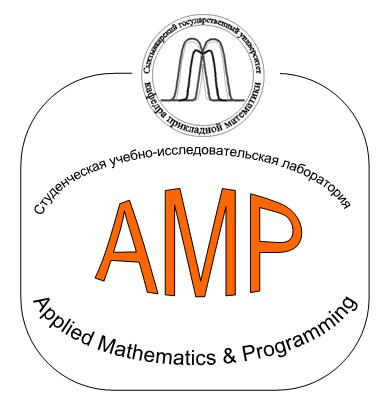 Муртазин
Муртазин
Игорь
Анатольевич
21.09.17
ST-17-11
Игорь
Анатольевич
21.09.17
ST-17-11
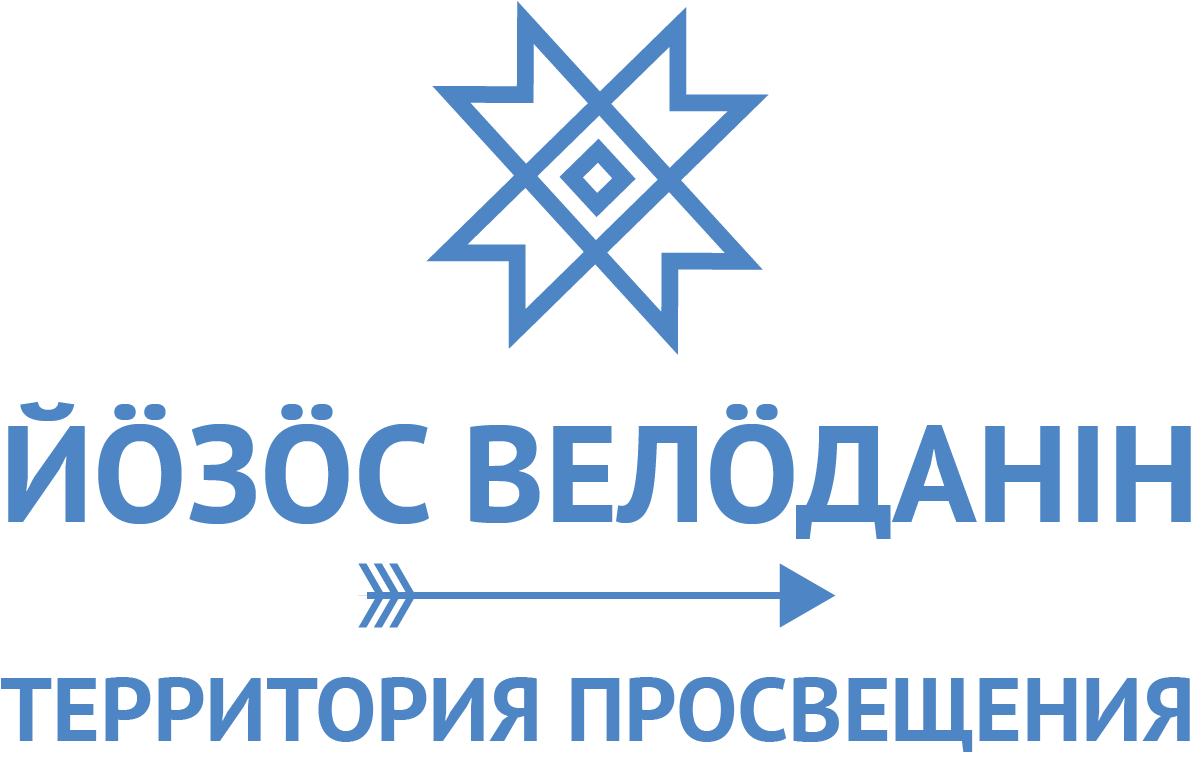 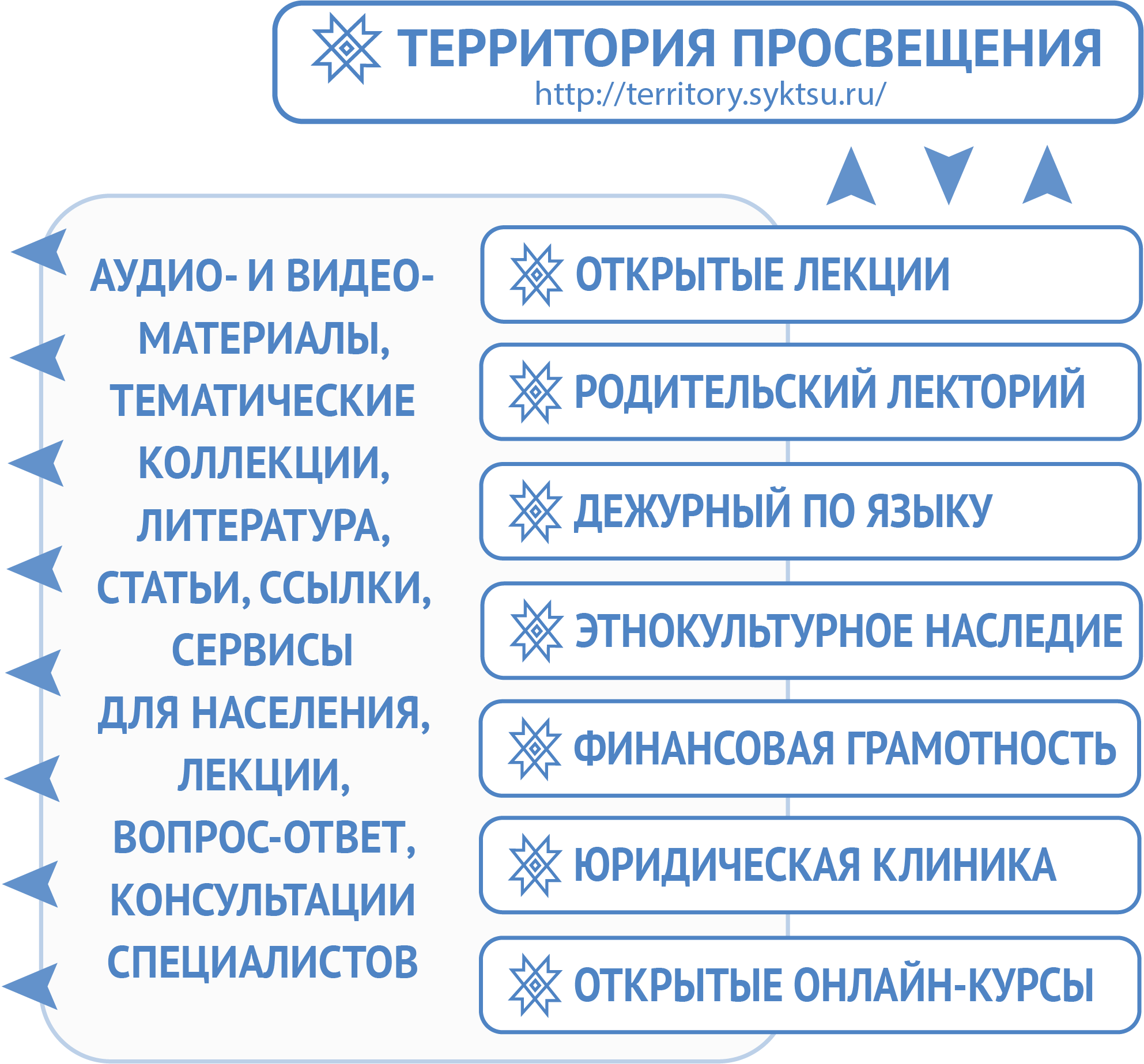 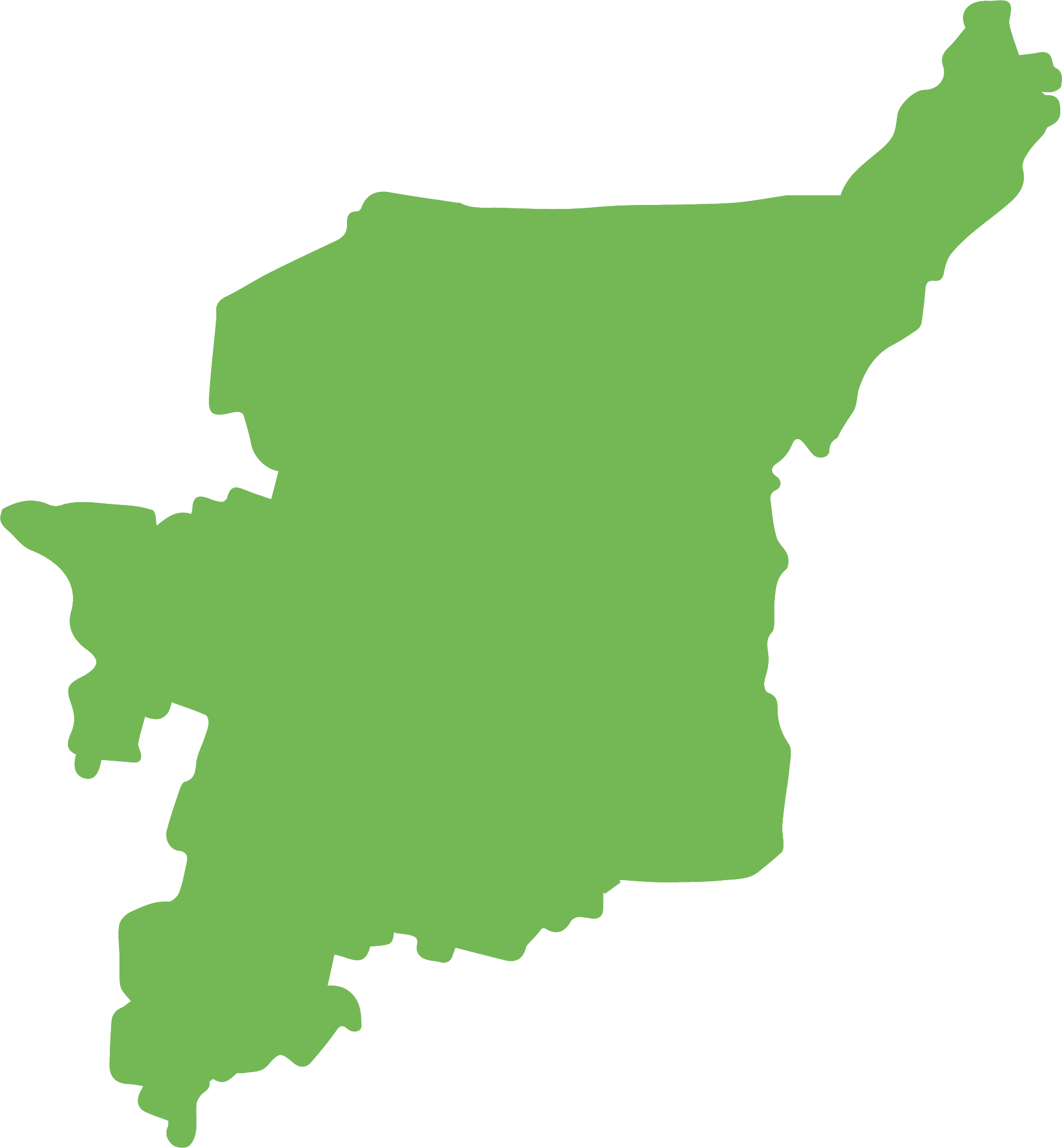 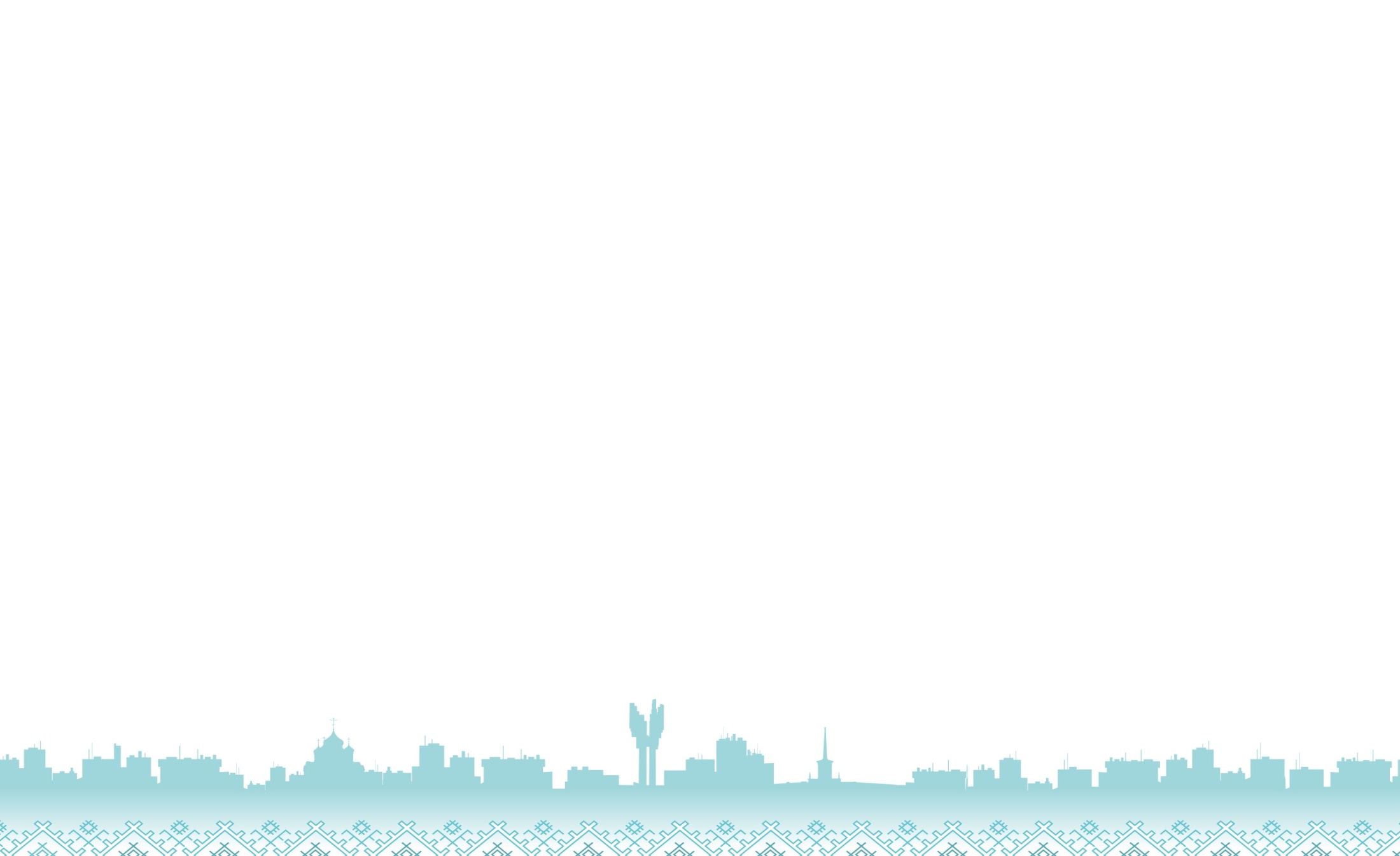 Проекты, направленные на  усиление взаимодействия образовательных организаций высшего и общего образования, представленные в Минобрнауки РФ
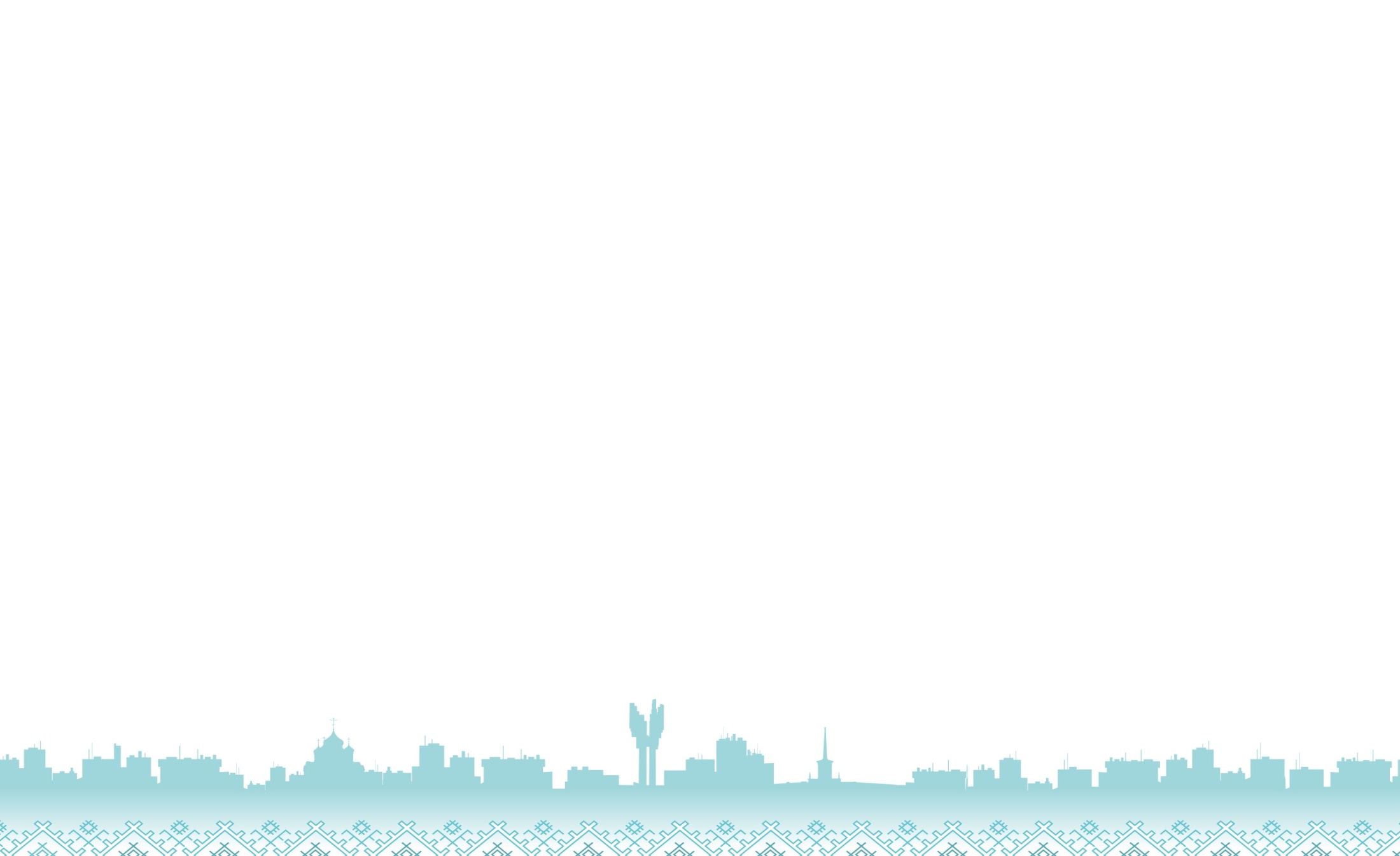 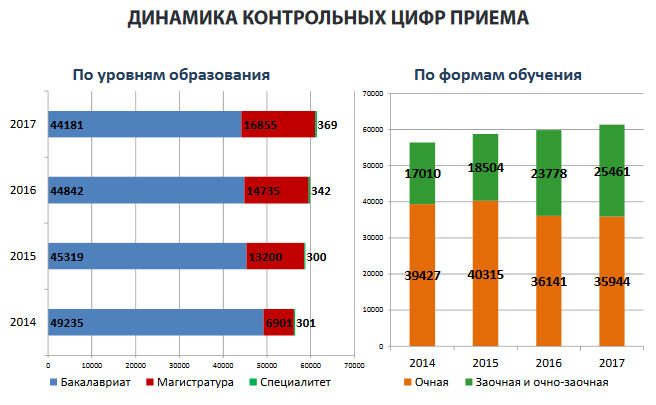 по целевым договорам 

120 человек 

бакалавриат – 67 
магистратура – 53
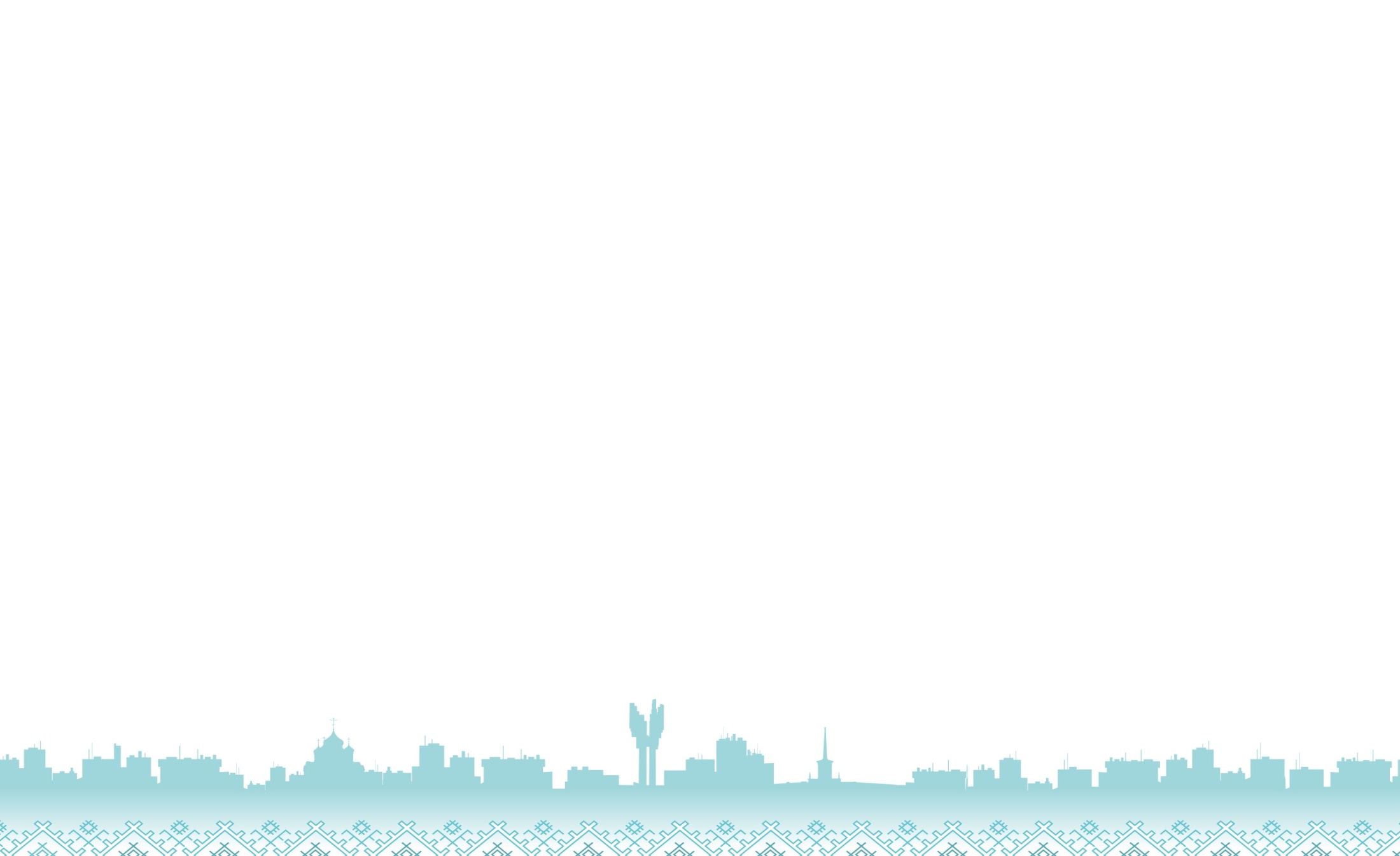 В 2017 году принято 
на 44.00.00 Образование и педагогические науки 
669 обучающихся 
на программы бакалавриата – 437 чел
на программы магистратуры – 232 чел
ОБЩИЕ ХАРАКТЕРИСТИКИ ИННОВАЦИОННОГО 
ОБРАЗОВАТЕЛЬНОГО ПРОЕКТА
«Система непрерывной подготовки педагогов к профессиональной деятельности в цифровой образовательной среде»
Тематика проекта 
Новые методики подготовки, переподготовки и повышения квалификации.
 
Наименование направления (подпрограммы) государственной (ведомственной, региональной) программы 
разработка, апробация и (или) внедрение методик подготовки, профессиональной переподготовки и (или) повышения квалификации кадров, в том числе педагогических, научных и научно-педагогических работников и руководящих работников сферы образования, на основе применения современных образовательных технологий (1.4)
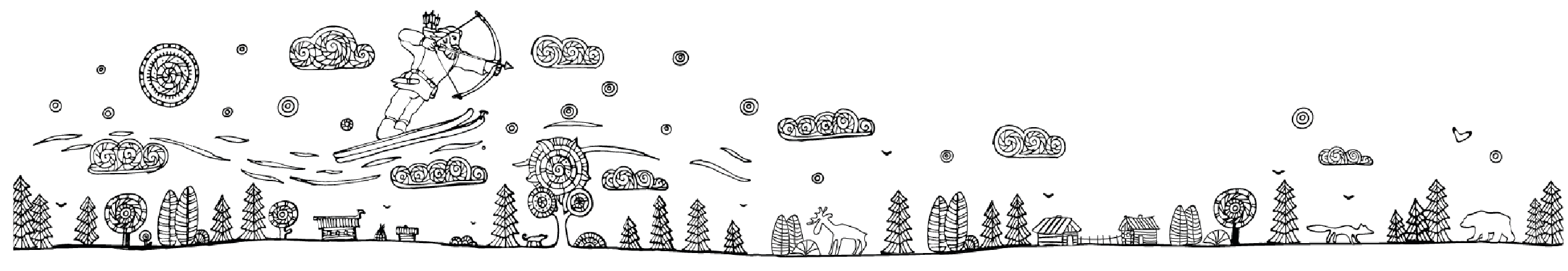 Цель инновационного образовательного проекта
Создание и реализация системы непрерывной подготовки педагогов к профессиональной деятельности в цифровой образовательной среде, отвечающей требованиям современного информационного общества, задачам развития цифровой экономики в Российской Федерации и учитывающей тенденции модернизации общего и педагогического образования.
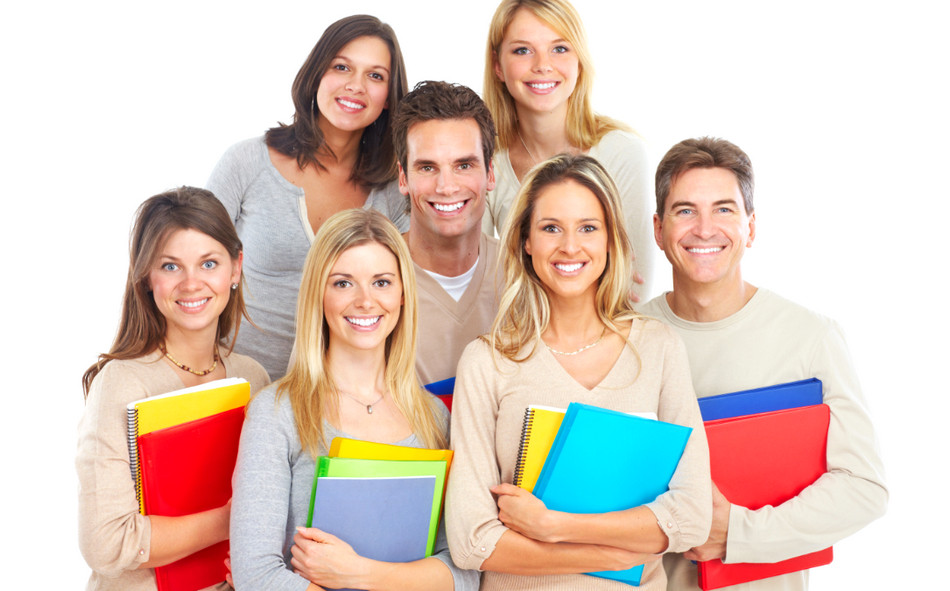 Задачи инновационного образовательного проекта:
Создание условий для достижения высокого стандарта качества содержания и технологий высшего и дополнительного профессионального образования педагогов в области проектирования и развития цифровой образовательной среды.

Совершенствование моделей обучения по программам аспирантуры и магистратуры, модернизация образовательных программ, технологий и содержания образовательного процесса в высшем образовании через внедрение новых вариативных образовательных программ, современных педагогических и цифровых технологий.
Задачи инновационного образовательного проекта:
3. Повышение профессионального уровня педагогов в области использования цифровых технологий в соответствии с требованиями профессионального стандарта и введения национальной системы учительского роста.

4. Обеспечение научно-методической и организационной поддержки непрерывного педагогического образования в условиях развития цифровой экономики в Российской Федерации.
Основная идея инновационного образовательного проекта
Обеспечение устойчивого развития и модернизации системы непрерывного педагогического образования, как важнейшего направления социально-экономического развития Республики Коми, за счет подготовки высококвалифицированных, конкурентоспособных педагогов, осуществляющих свою профессиональную деятельность в условиях развития информационного общества и цифровой экономики. 
В рамках проведения образовательного инновационного проекта будут осуществлены меры по повышению профессионального уровня педагогов, в том числе обеспечено сопровождение внедрения профессионального стандарта педагога и национальной системы учительского роста, апробированы современные модели и технологии в области цифрового образования.
В результате реализации проекта будут разработаны следующие инновационные механизмы устойчивого развития и модернизации системы высшего педагогического образования в СГУ им. Питирима Сорокина:
Научные и прикладные исследования по проблемам создания и внедрения модели системной непрерывной подготовки педагогов к профессиональной деятельности в цифровой образовательной среде в условиях внедрения новых образовательных и профессиональных стандартов, модернизации и повышения качества всех уровней образования.
Модель системной непрерывной подготовки педагогов к профессиональной деятельности в цифровой образовательной среде.
Модели и программы инновационных форм организации взаимодействия субъектов цифровой образовательной среды и профессионального взаимодействия педагогов с использованием сетевых и дистанционных технологий.
Инновационное содержание программ бакалавриата, магистратуры и аспирантуры с учетом требований профессионального стандарта педагога.
Дополнительные образовательные программы повышения квалификации и переподготовки педагогов в области создания, развития цифровой образовательной среды с использованием сетевых, дистанционных, интерактивных, мультимедийных и мобильных технологий.
Сетевые и дистанционные образовательные ресурсы для организации интерактивного взаимодействия при изучении учебных дисциплин, курсов повышения квалификации и профессиональной переподготовки. 
Учебно-методическое обеспечение реализации образовательных программ подготовки, переподготовки и повышения квалификации педагогов в области создания и развития цифровой образовательной среды.
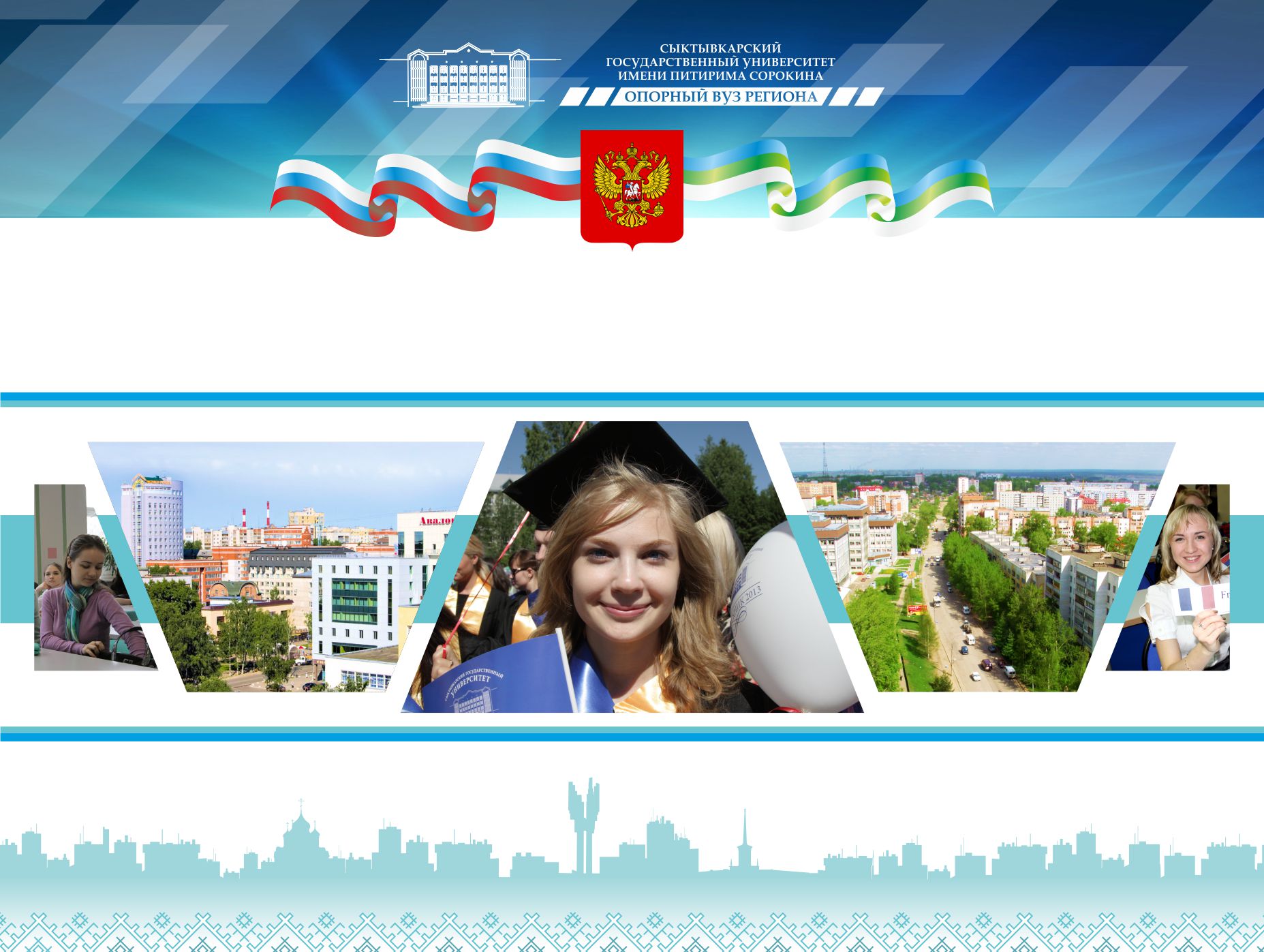 Инновационный образовательный проект «Система непрерывной подготовки педагогов к профессиональной деятельности в цифровой образовательной среде»